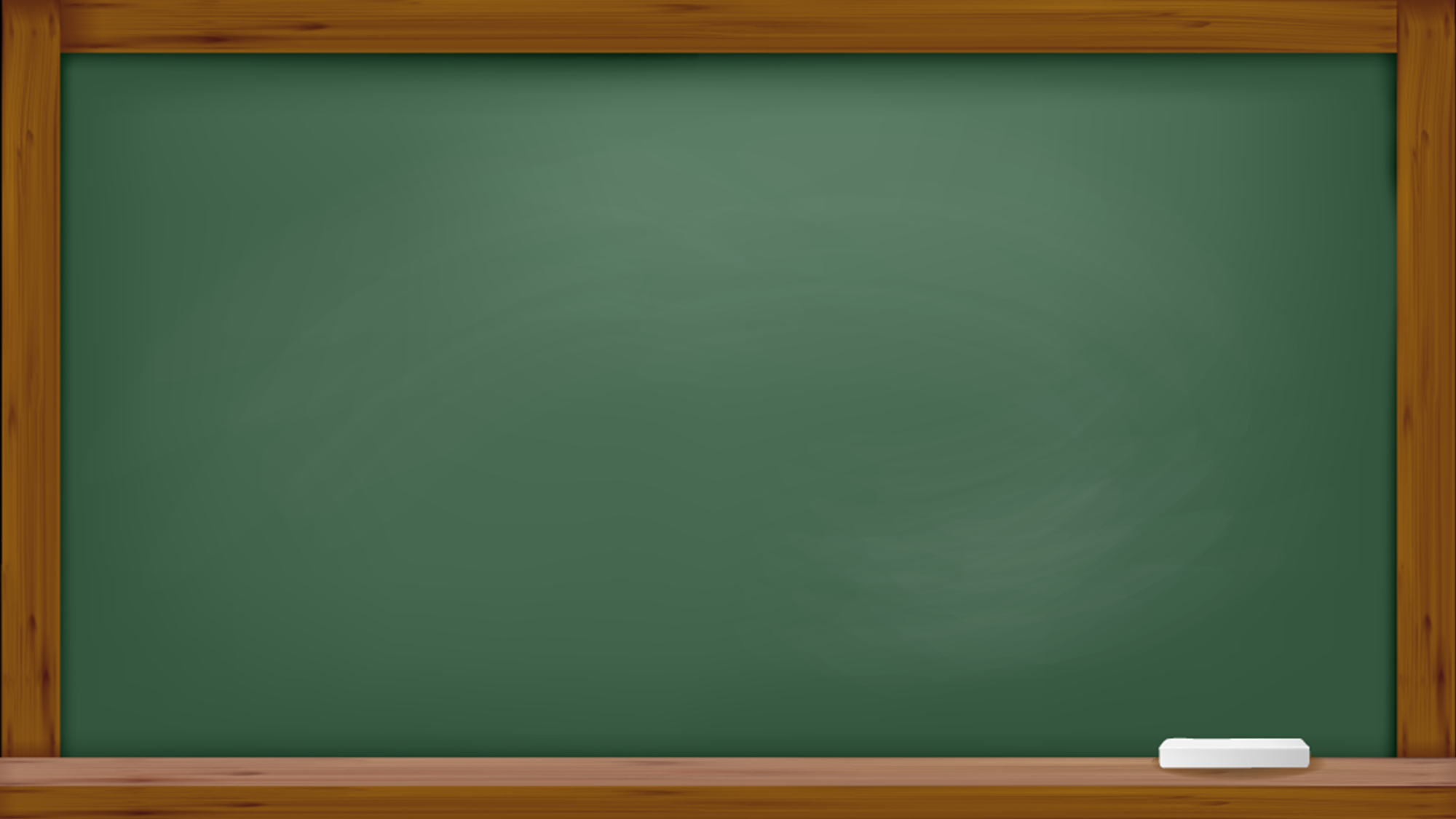 Полёты человека.Изделие «Парашют».
Урок: Технология
Подготовила: Штрахова Олеся Олеговна,
учитель начальных классов МАОУ СОШ № 147
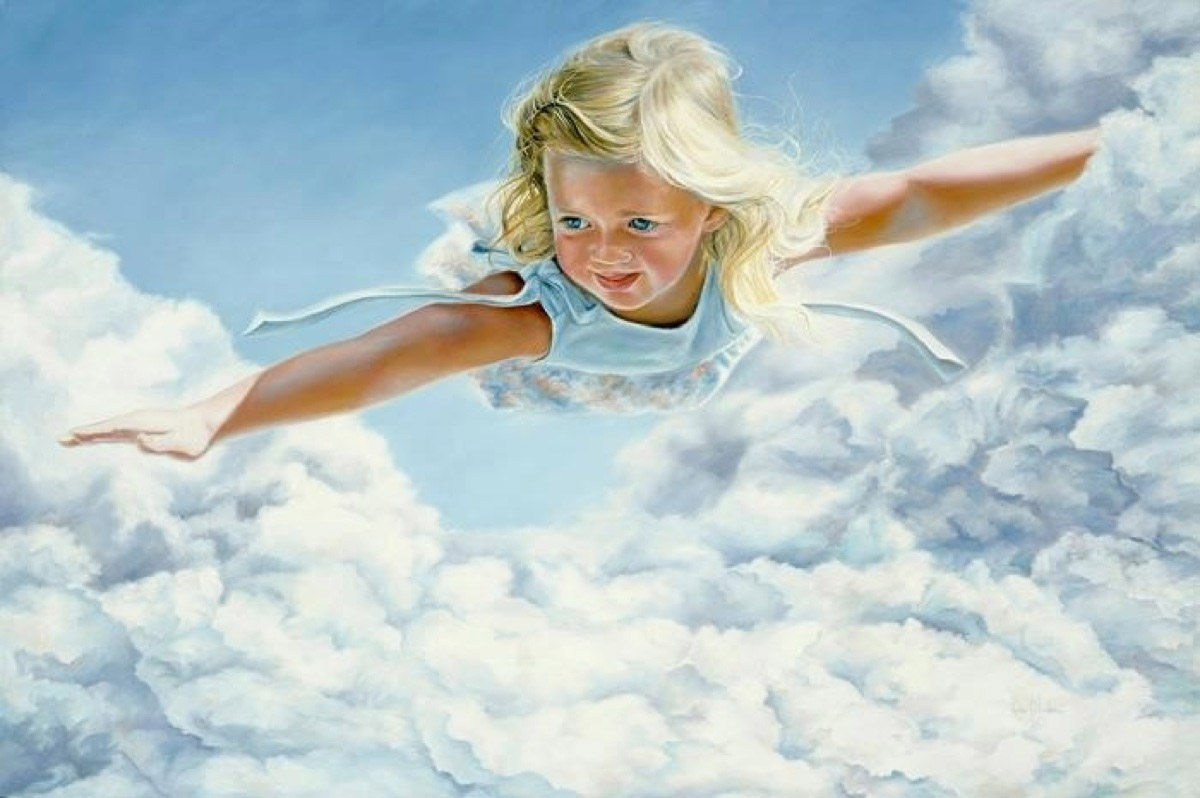 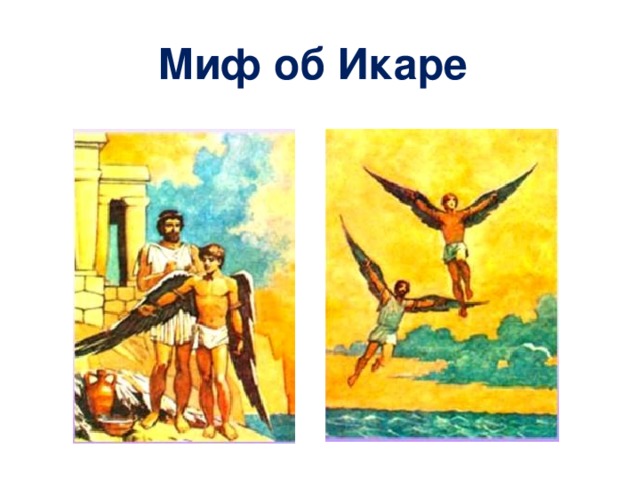 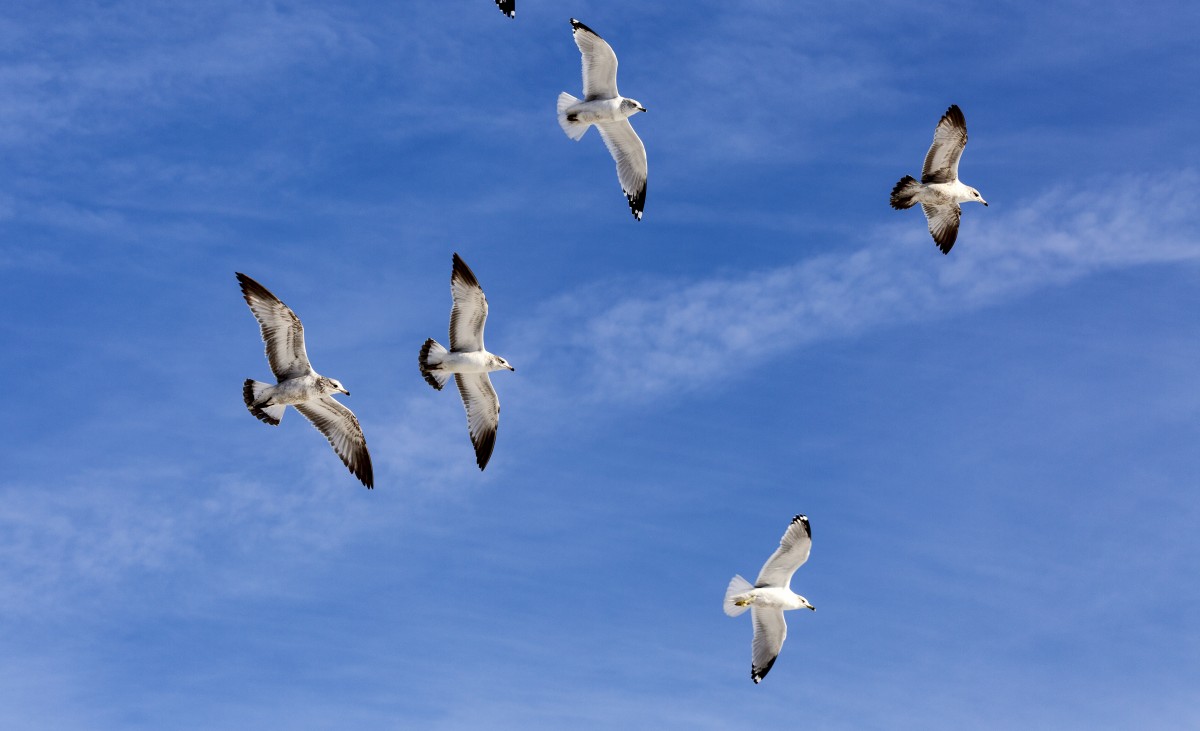 Воздушные змеи в Китае
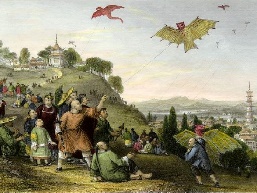 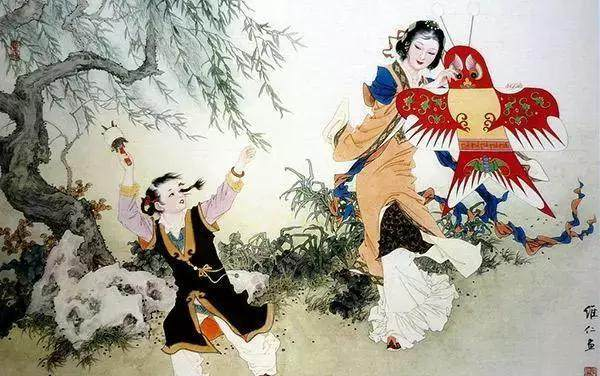 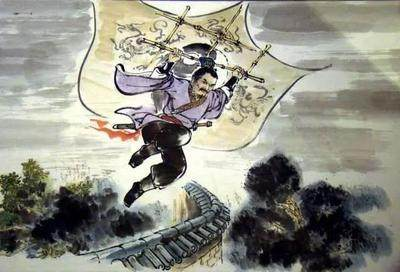 Полёт на воздушном шаре
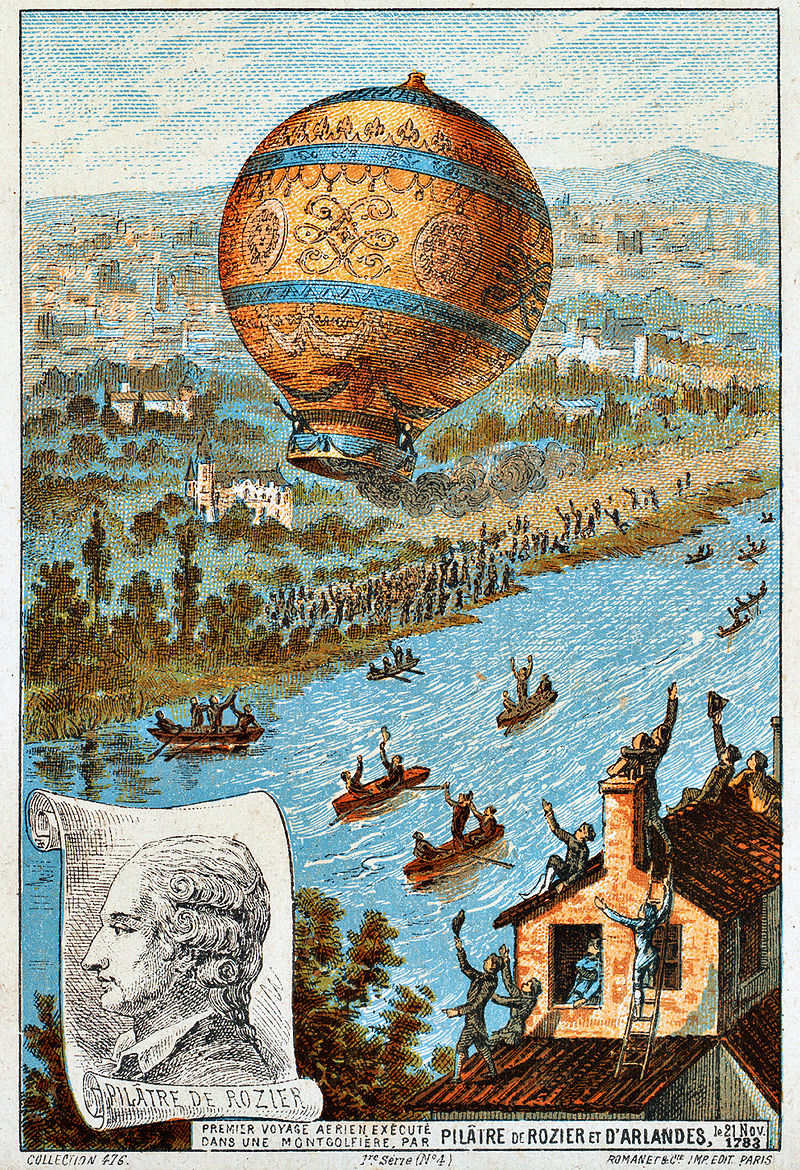 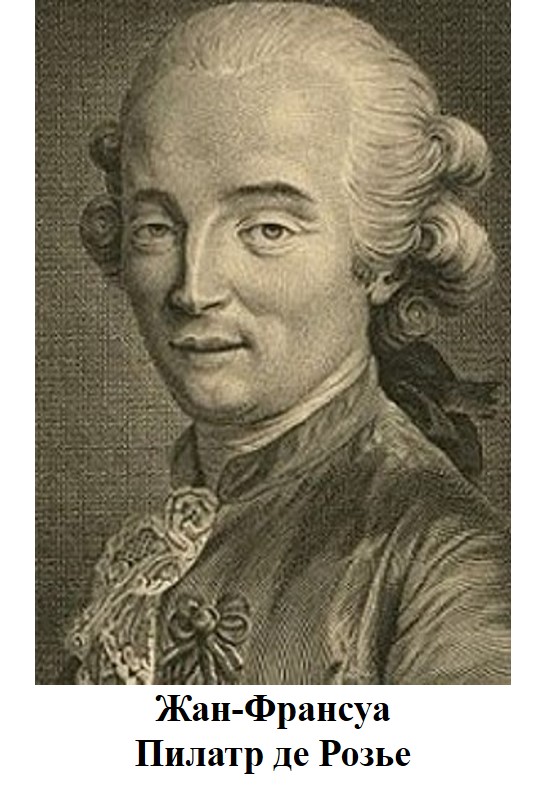 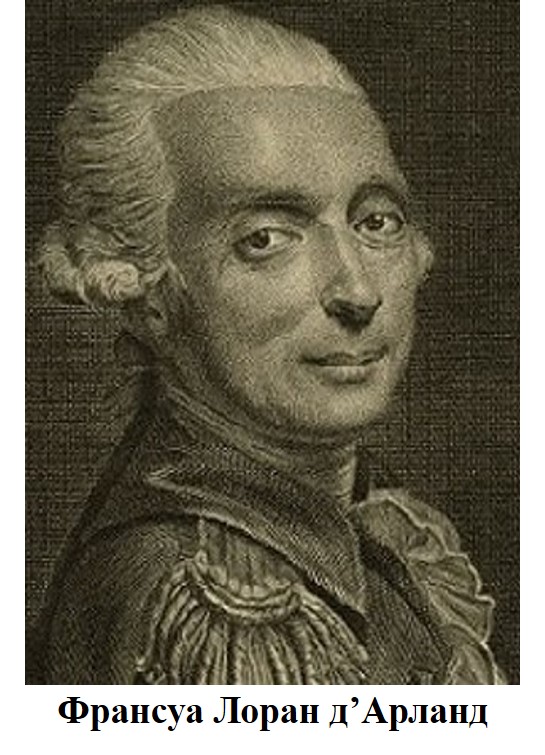 Полёт на воздушном шаре
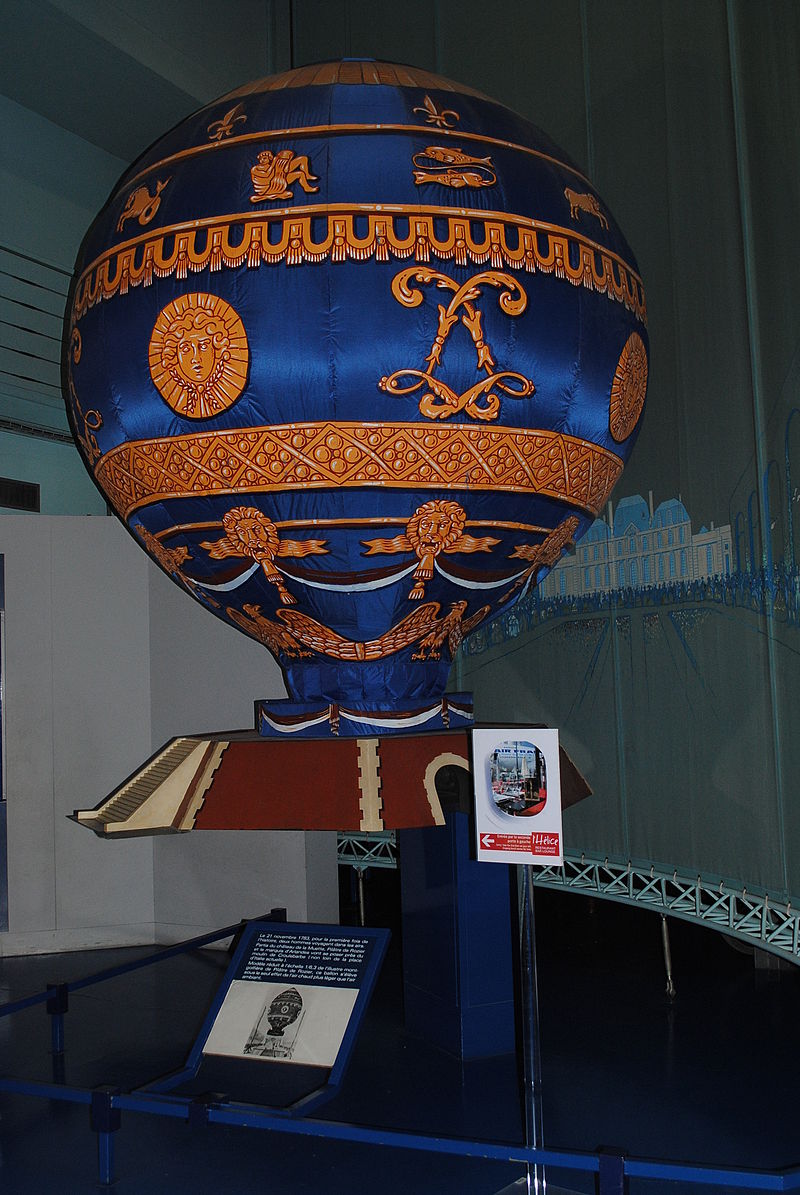 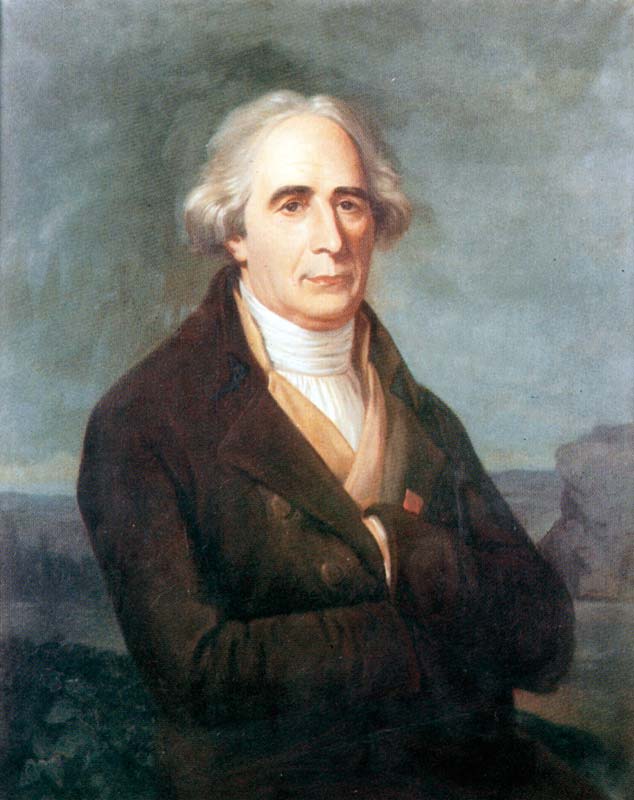 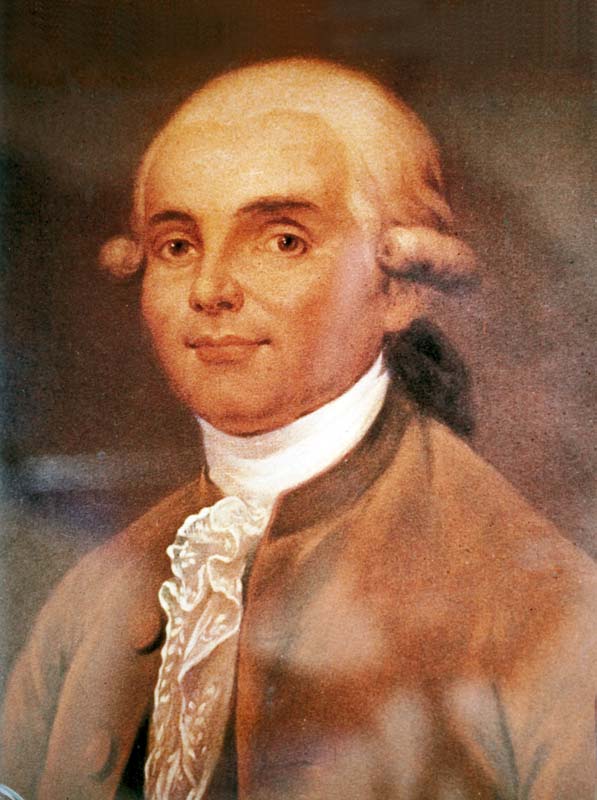 Жозеф-Мишель Монгольфье
Жак-Этьенн Монгольфье
Первый дирижабль
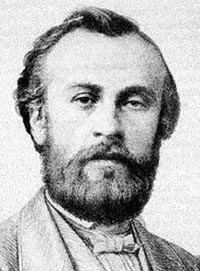 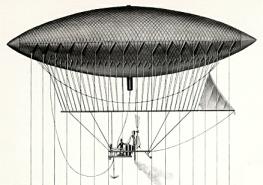 Анри Жиффар
Планеры
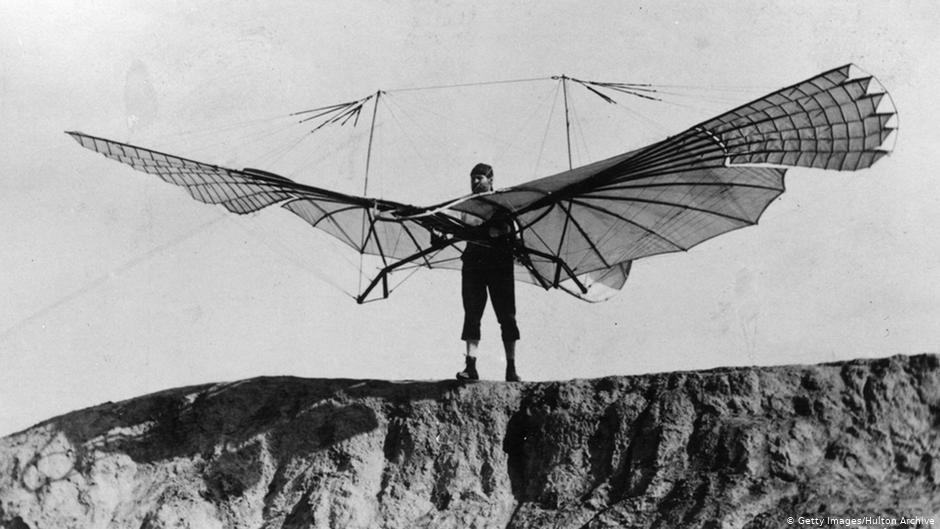 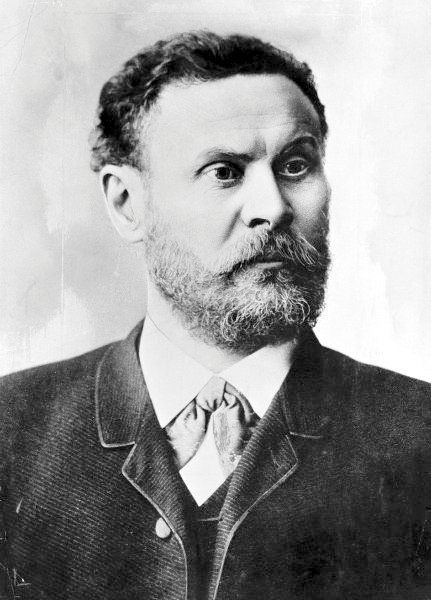 Отто Лилиенталь
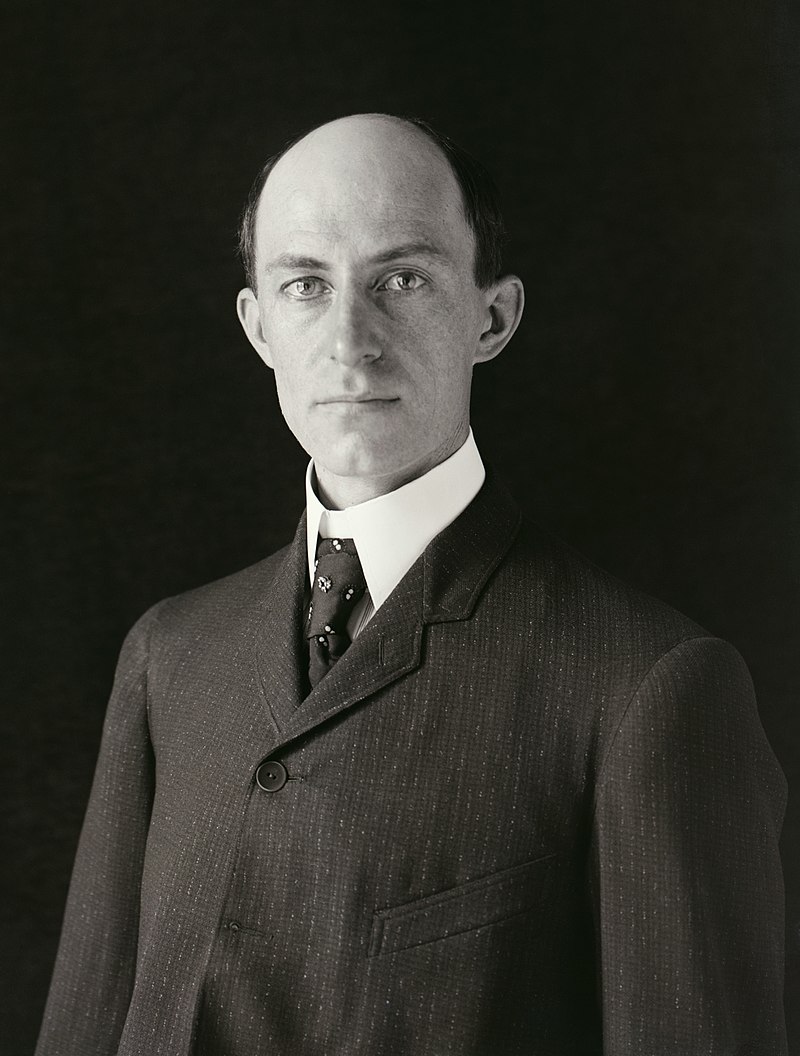 Самолёты
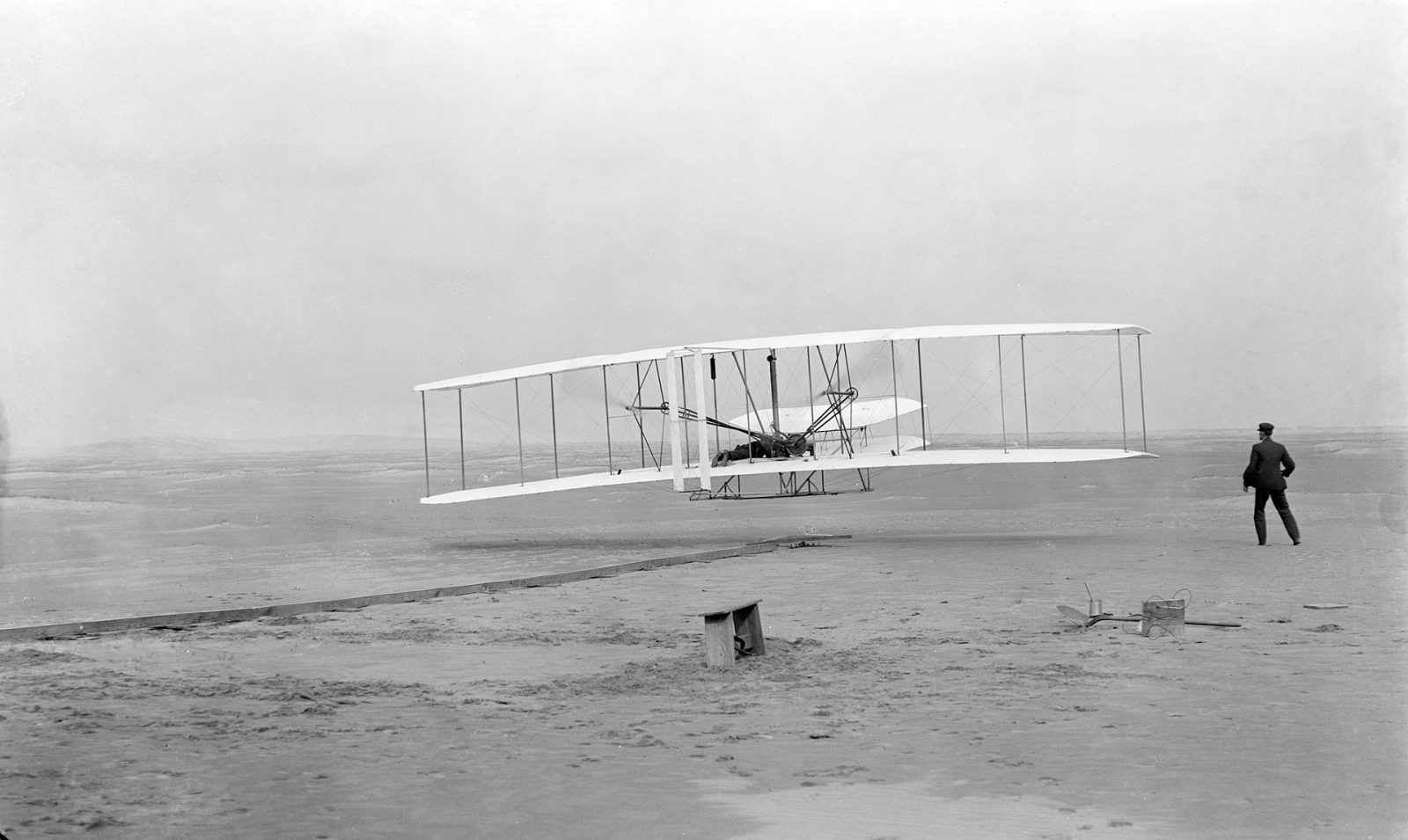 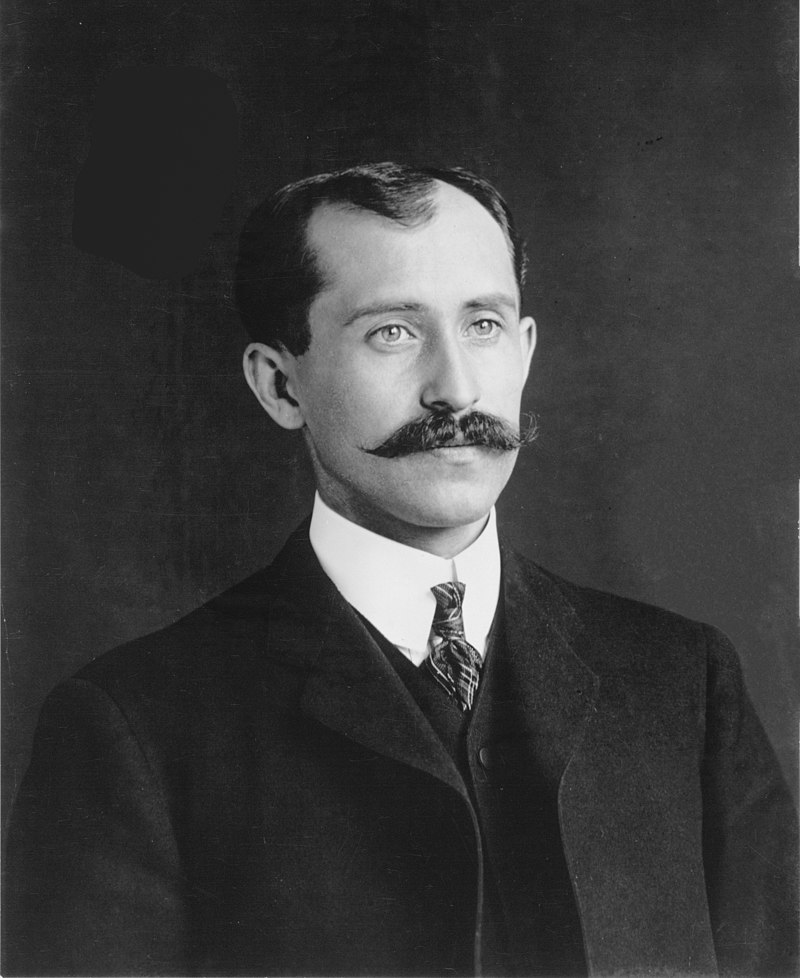 Уилбур Райт
Орвилл Райт
Самолёты
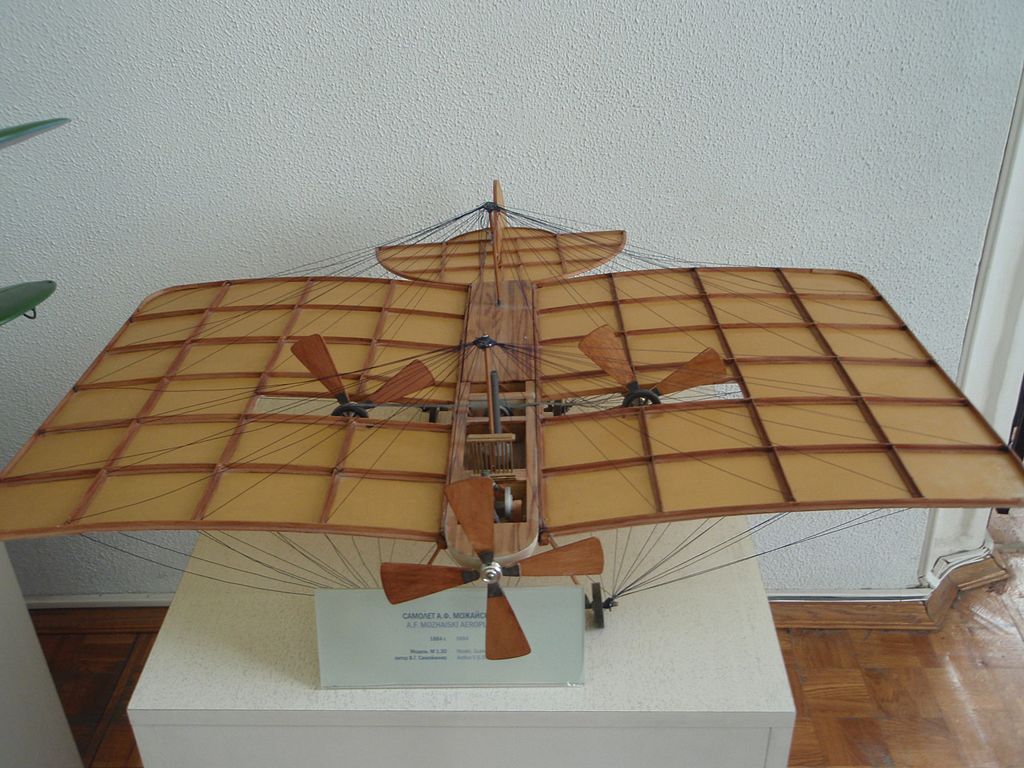 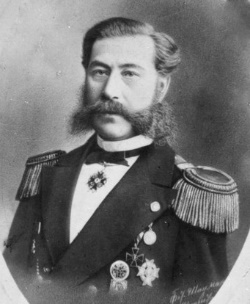 Александр Фёдорович
Можайский
Вертолёты
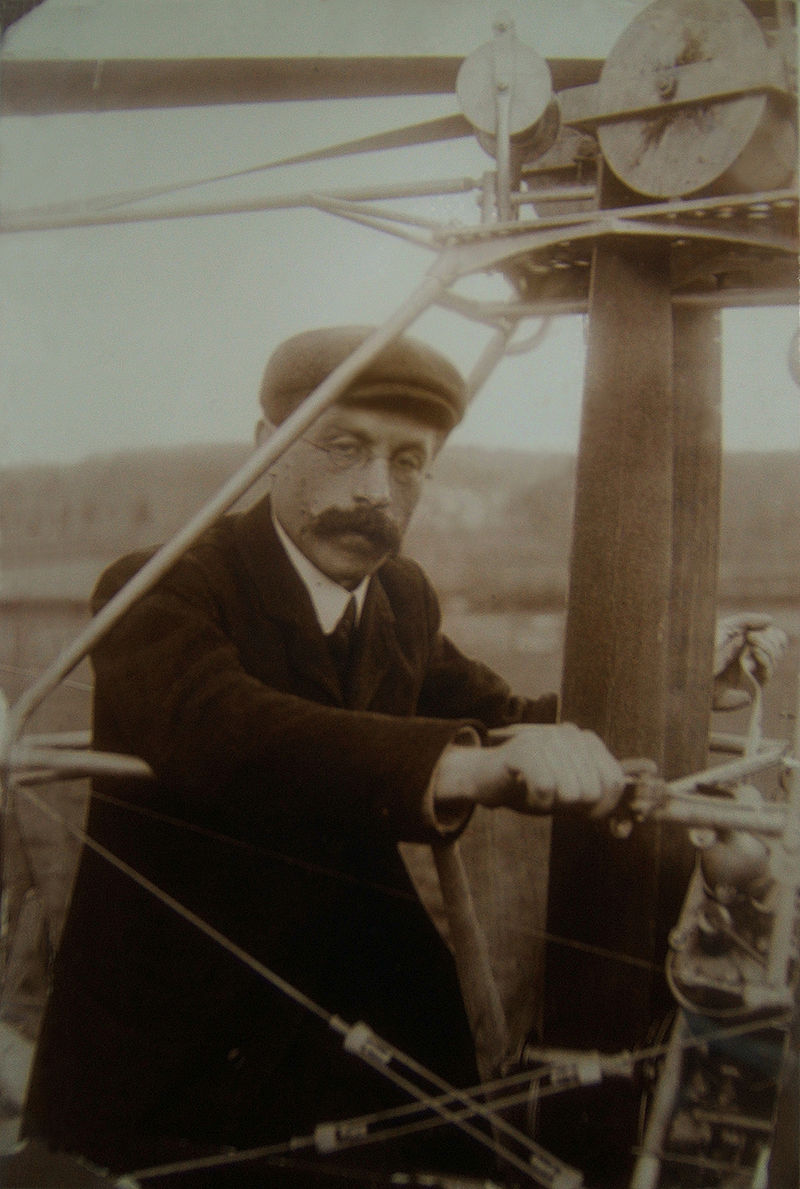 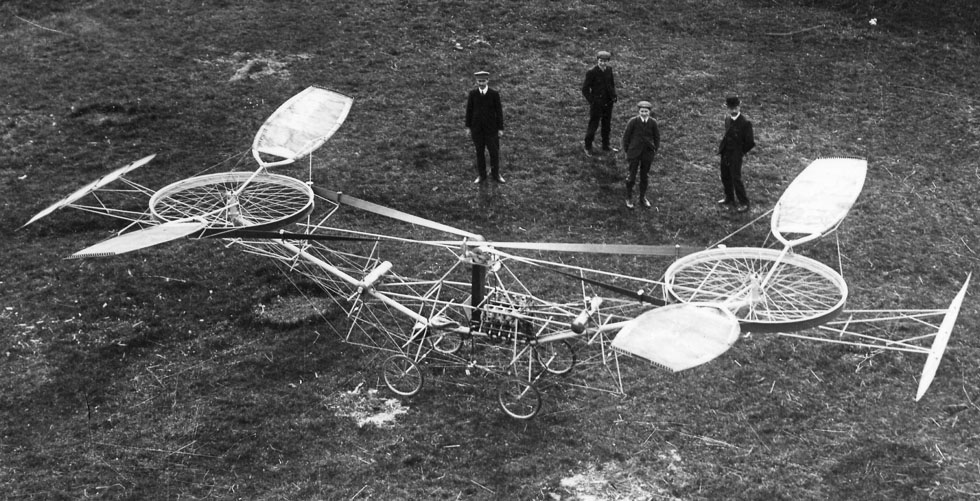 Поль Корню
Ракета
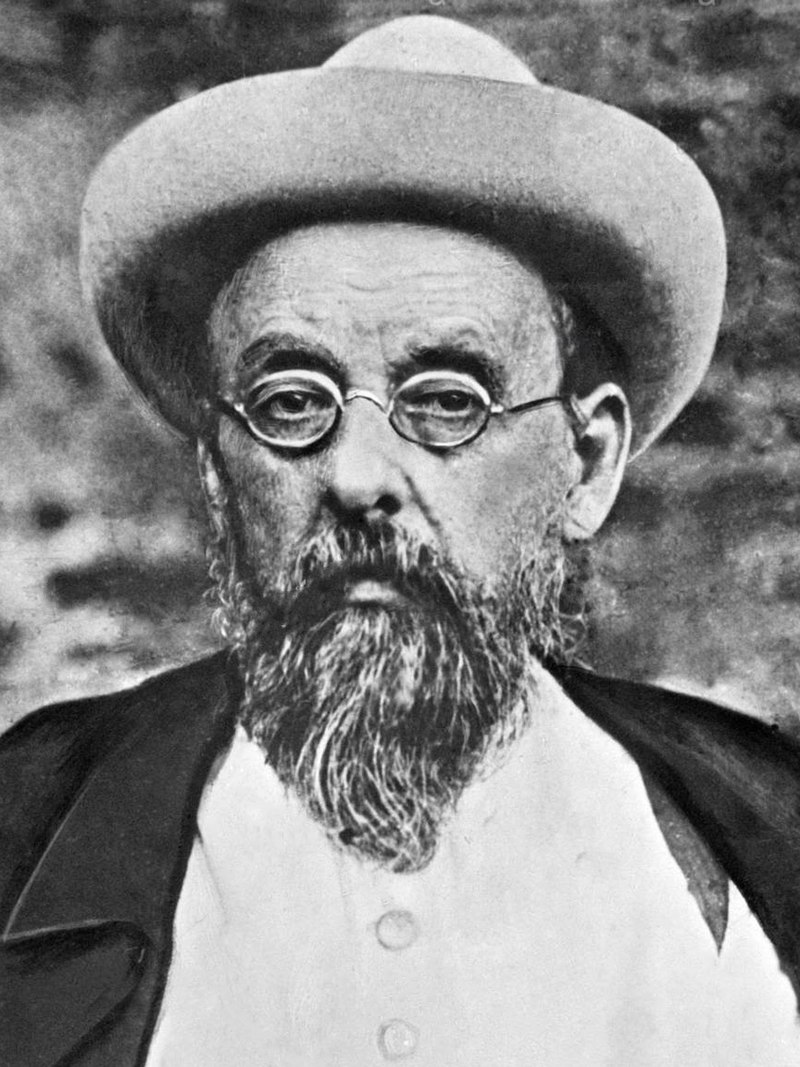 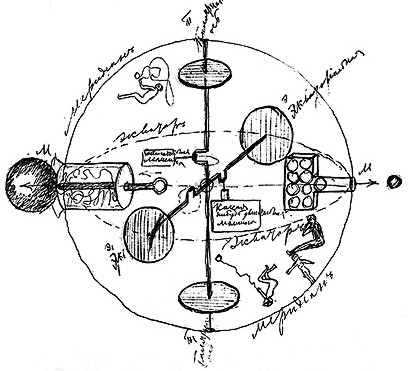 Константин Эдуардович
Циолковский
Ракета
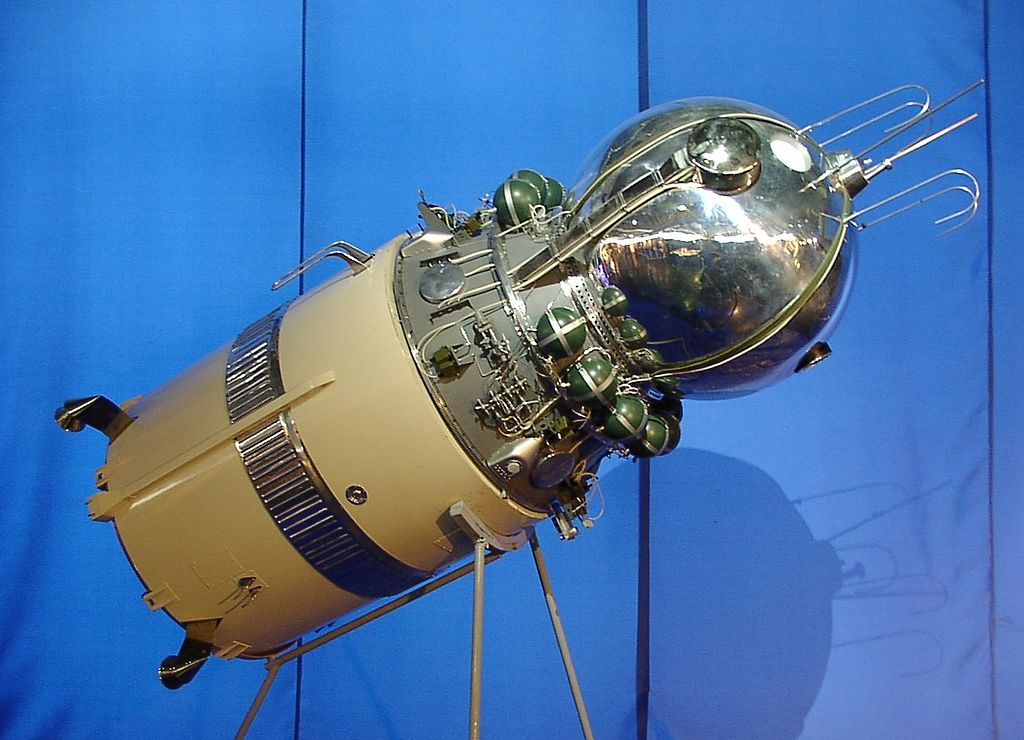 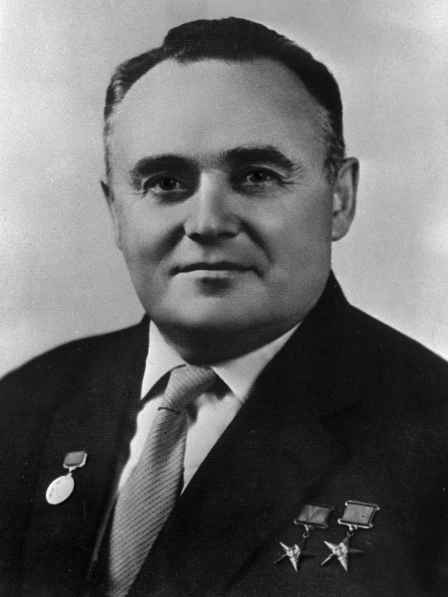 Сергей Павлович
Королёв
Ракета
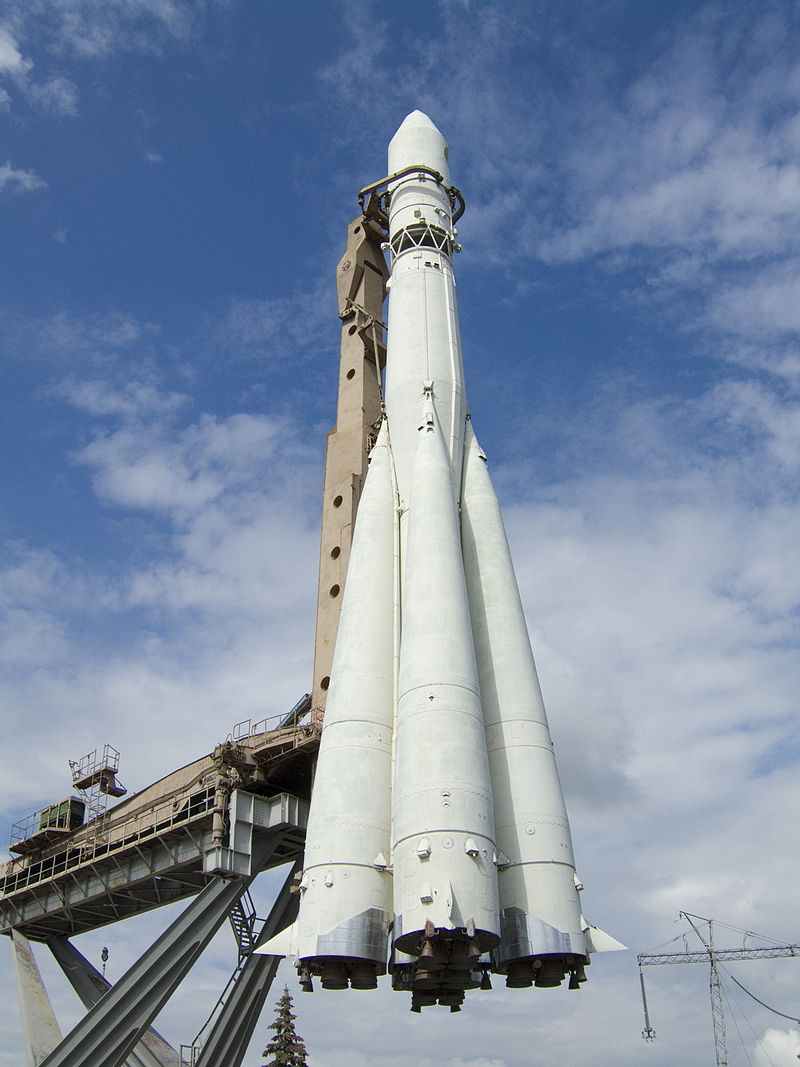 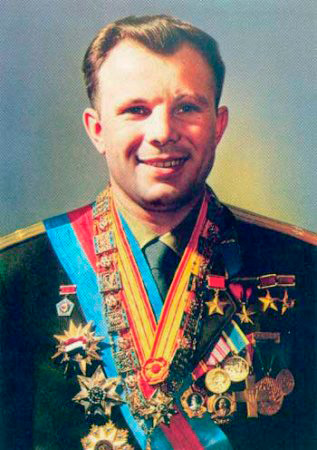 Юрий Алексеевич
Гагарин
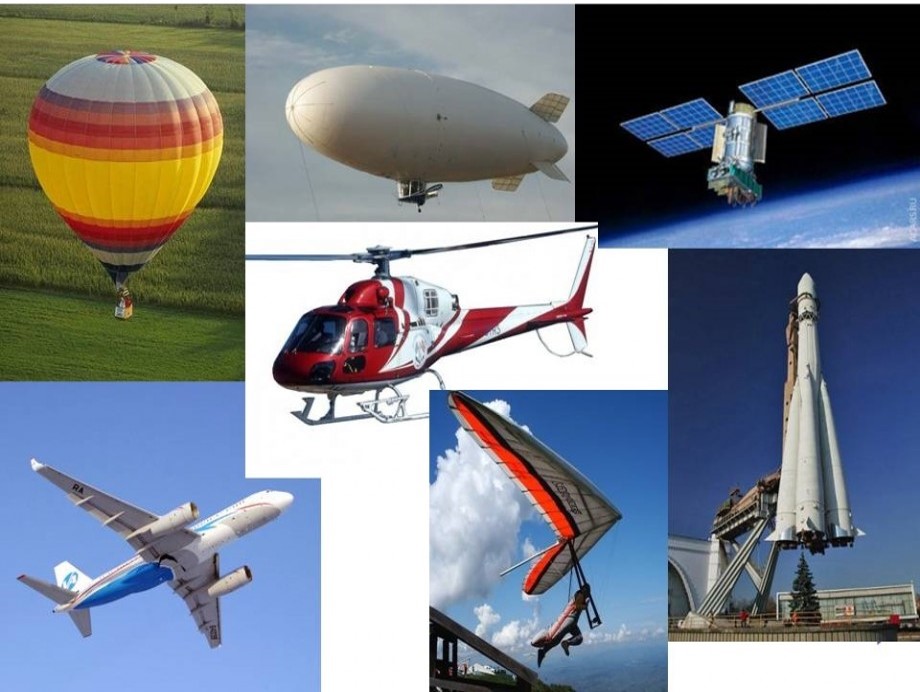 Парашют
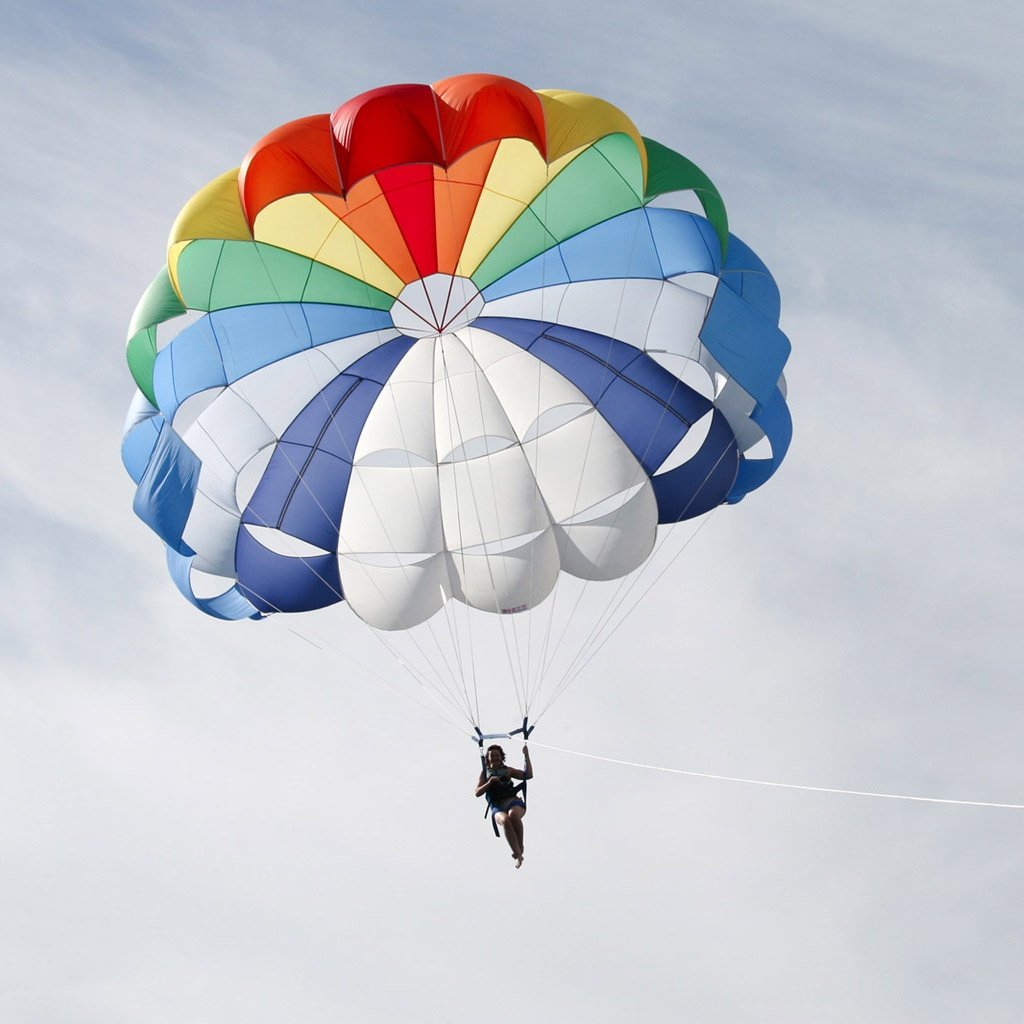 Парашют
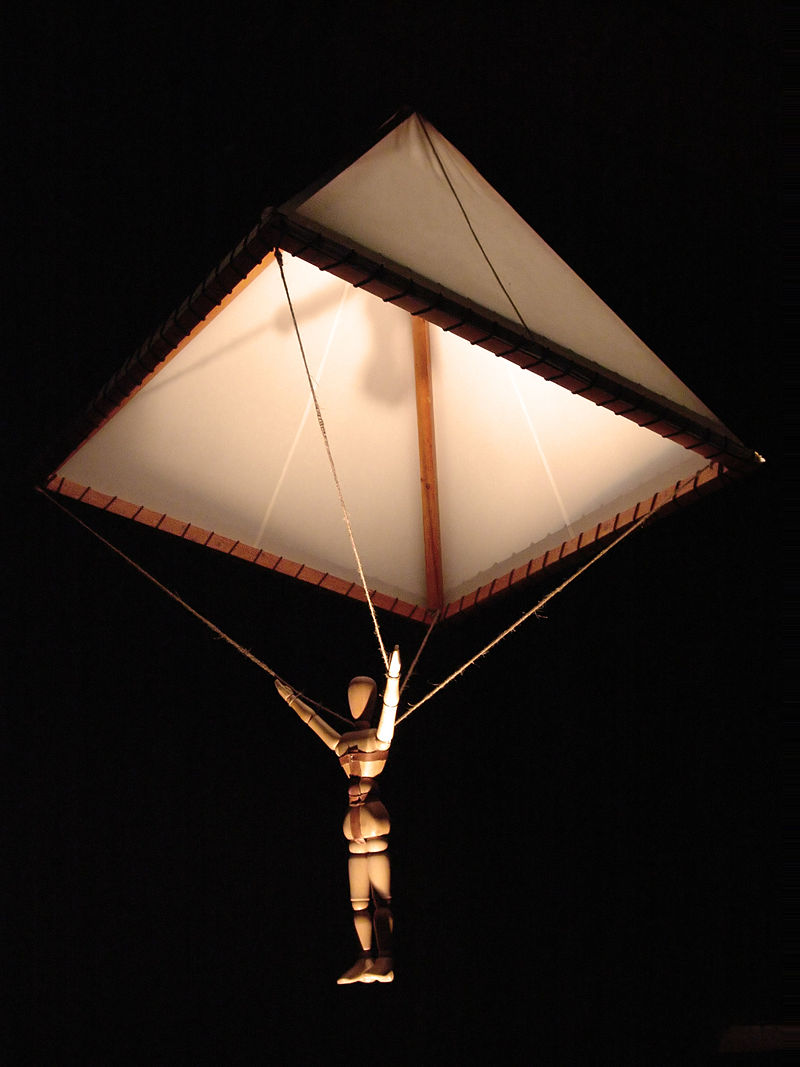 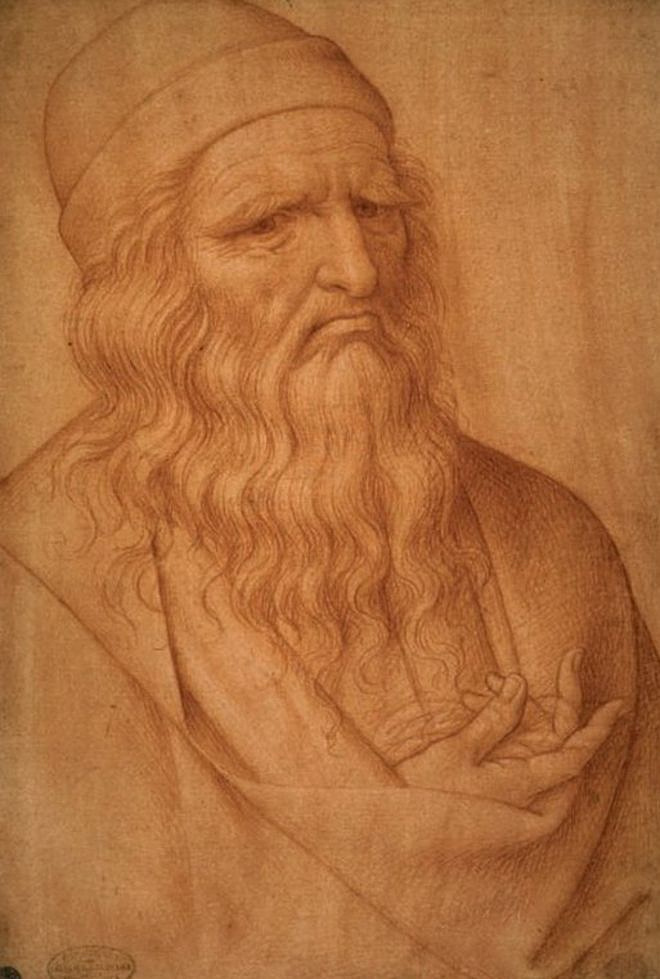 Леонардо да Винчи
Парашют
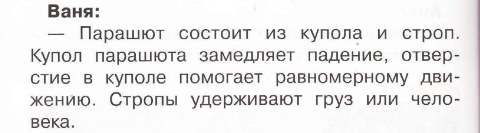 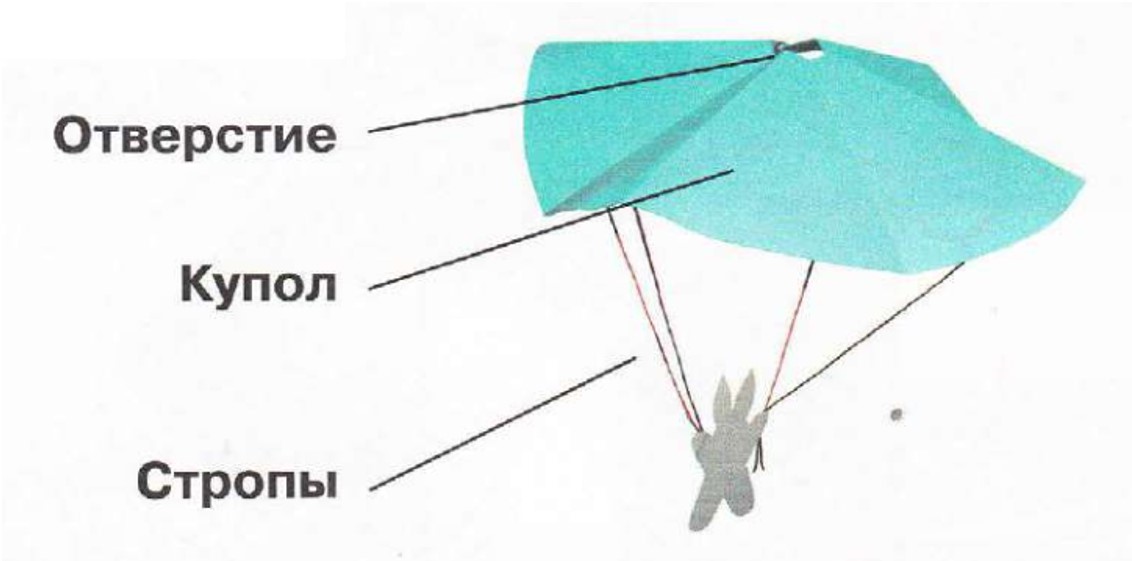 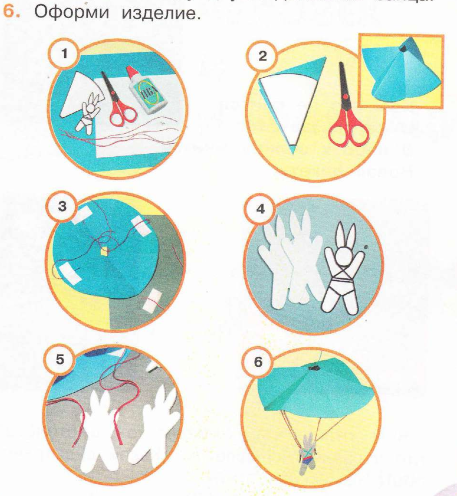 Используемые источники:
1. https://ru.wikipedia.org/wiki/%D0%92%D0%B8%D0%BA%D0%B8%D0%BF%D0%B5%D0%B4%D0%B8%D1%8F

2. https://aleks070565.livejournal.com/6319818.html

3. Роговцева Н.И., Богданова Н.В., Фрейтаг И.П. Технология. 1 класс. Учебник